ПРЕЗЕНТАЦИЯ «Дорога без опасности»
Воспитатель Либерман Руслана Алексеевна
Слушай и запоминайИ всегда их соблюдай.Загорелся КРАСНЫЙ свет,Стой,малыш,прохода нет.ЖЕЛТЫЙ свет смотри горитПриготовься говорит.А зажегся свет ЗЕЛЕНЫЙПроходи мой друг ученый.Помни правила движеньяКак таблицу умноженья!
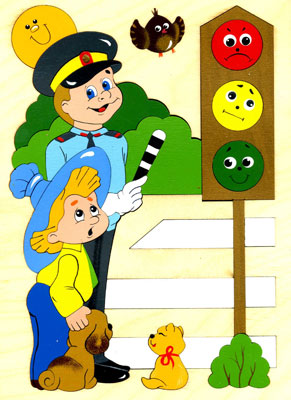 На пути ребят – дорога,Транспорт ездит быстро, много.Светофора рядом нет,Знак дорожный даст совет.Надо, чуть вперед пройти,Там, где «Зебра» на пути.«Пешеходный переход» –Можно двигаться вперед.
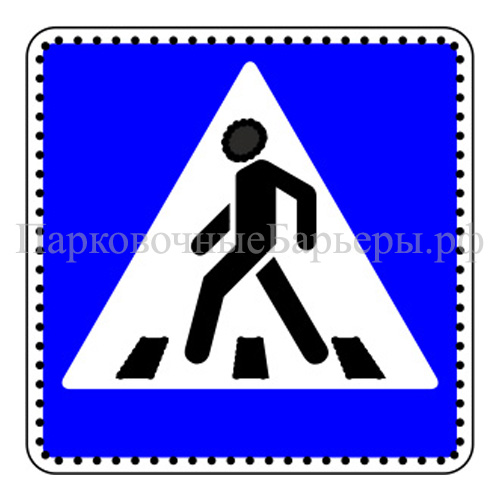 Коли вам нужна еда,То пожалуйте сюда.Эй, шофер, внимание!Скоро пункт питания!
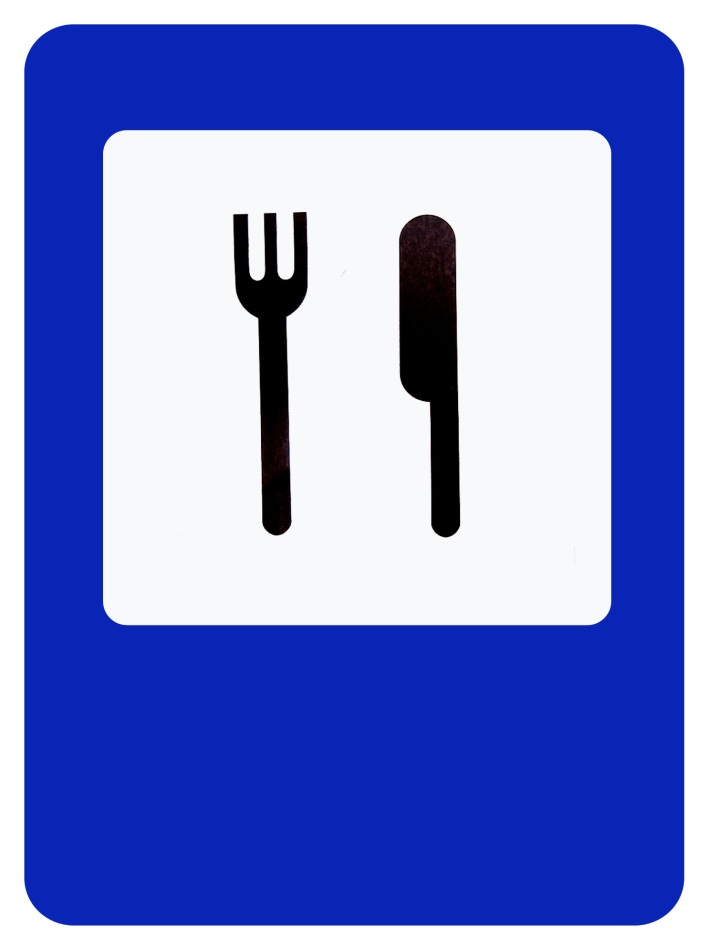 Если кто сломает ногу,Здесь врачи всегда помогут.Помощь первую окажут,Где лечиться дальше, скажут.
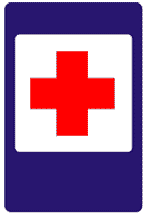 Знает каждый пешеходПро подземный этот ход.Город он не украшает,Но машинам не мешает!
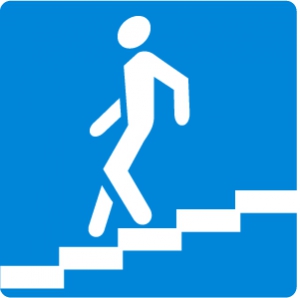 Не один здесь знак, а много:Здесь железная дорога!Рельсы, шпалы и пути –С электричкой не шути.
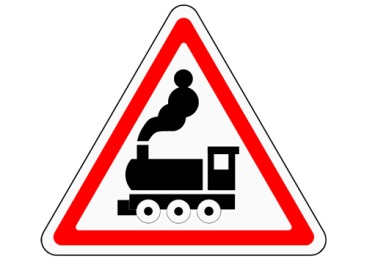 В день рожденья подарилиСкоростной велосипедНаучили, объяснилиЕздить там, где знака нет.(Означающий запрет)
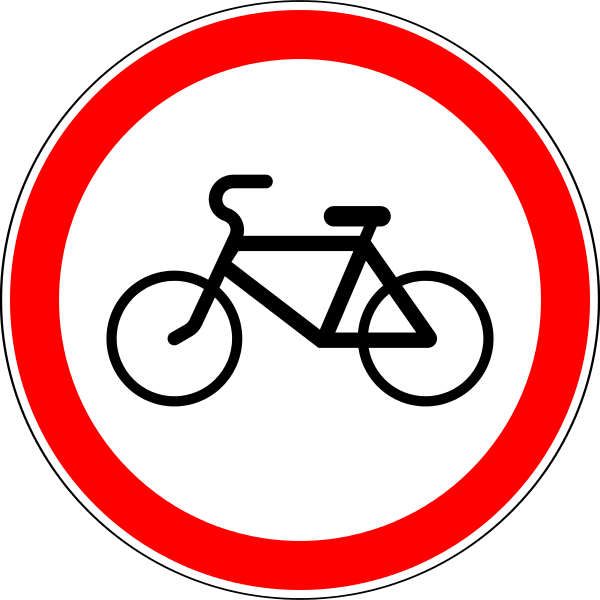 Остановка, толпится народ.Скоро автобус подойдёт.Здесь ждут транспорт городской,Едут в офис, в цех, домой.Едут в школу, детский сад,В праздник едут на парад.В уличном круговоротеТранспорт городской в почете!
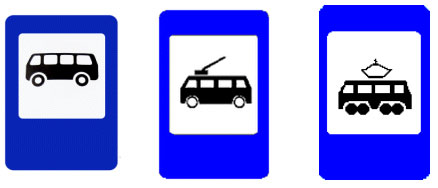